Offutt AFB Natural Disaster Recovery Program
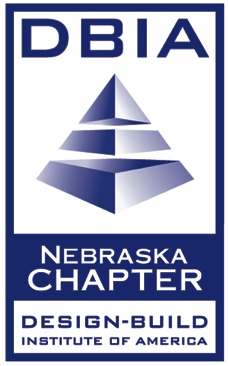 Air Force Civil Engineer Center
THE ESSENTIALS
Presentation Featuring:
Donald Fucik PE GS-14 
DAF Project Manager AFCEC/CFMD

Discussion Topic:Offutt AFB suffered a major flood in March 2019.  This presentation will detail the flood recovery efforts to rebuild Offutt AFB to make it a more resilient to potential flooding events in the future.
Date: April 26, 2023
Time: 7:30 AM – 9:00 AM
Location: 
Scott Conference Center
6450 Pine St
Omaha, NE 68106
REGISTER HERE
COST
DBIA Members 	$20
Guests 		$25
Students		$0
Event Sponsors
UPCOMING EVENTS
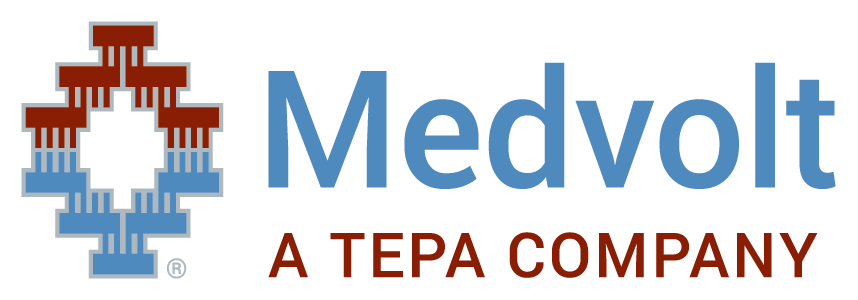 4/26/23 – Offutt AFB Update - Breakfast
5/24/23 – Nebraska Medicine Master Plan - Breakfast
6/21/23 – Methodist Women’s Hospital NICU Expansion Project Job Tour